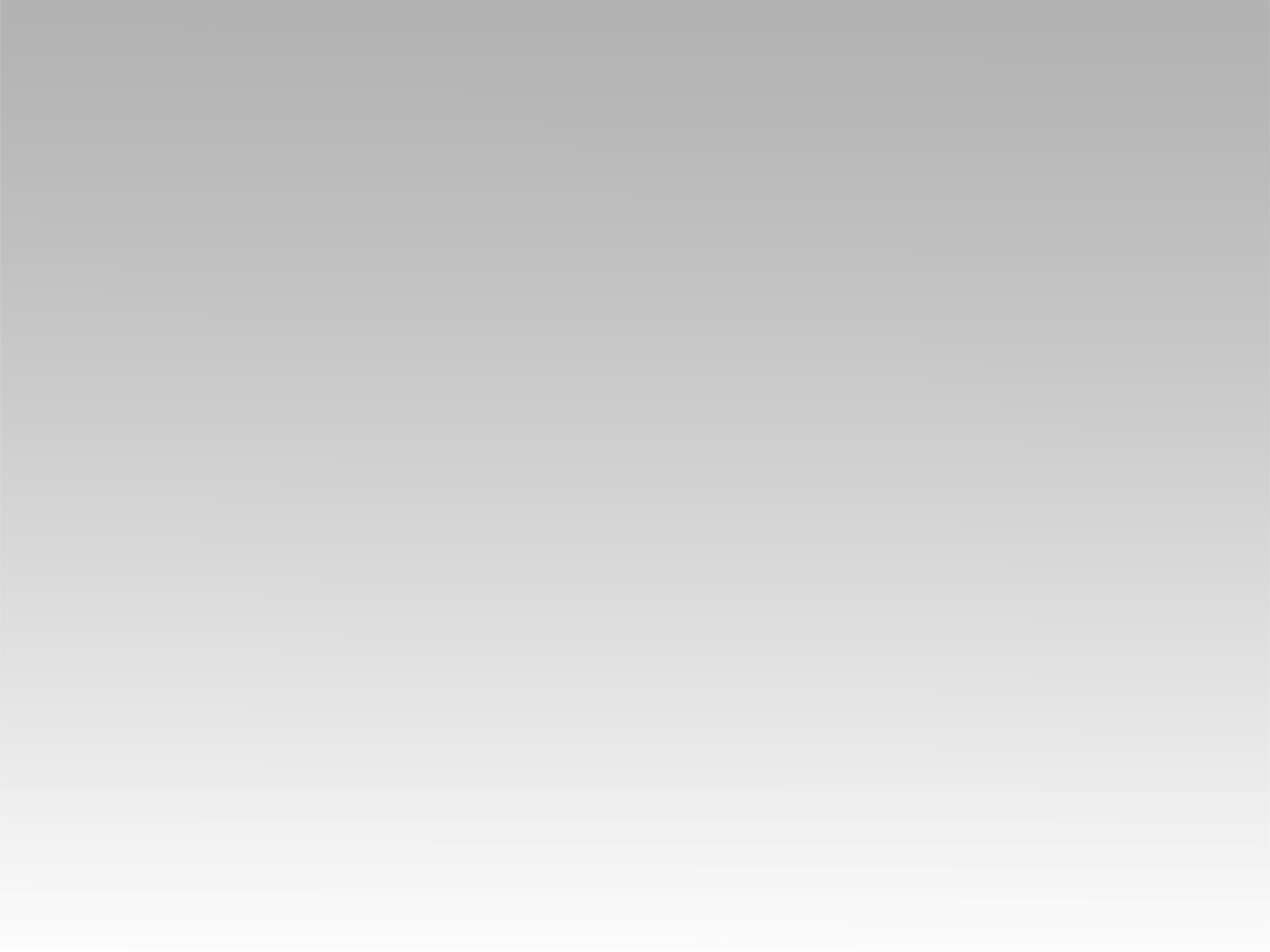 ترنيمة 
بحبك أنا مريض
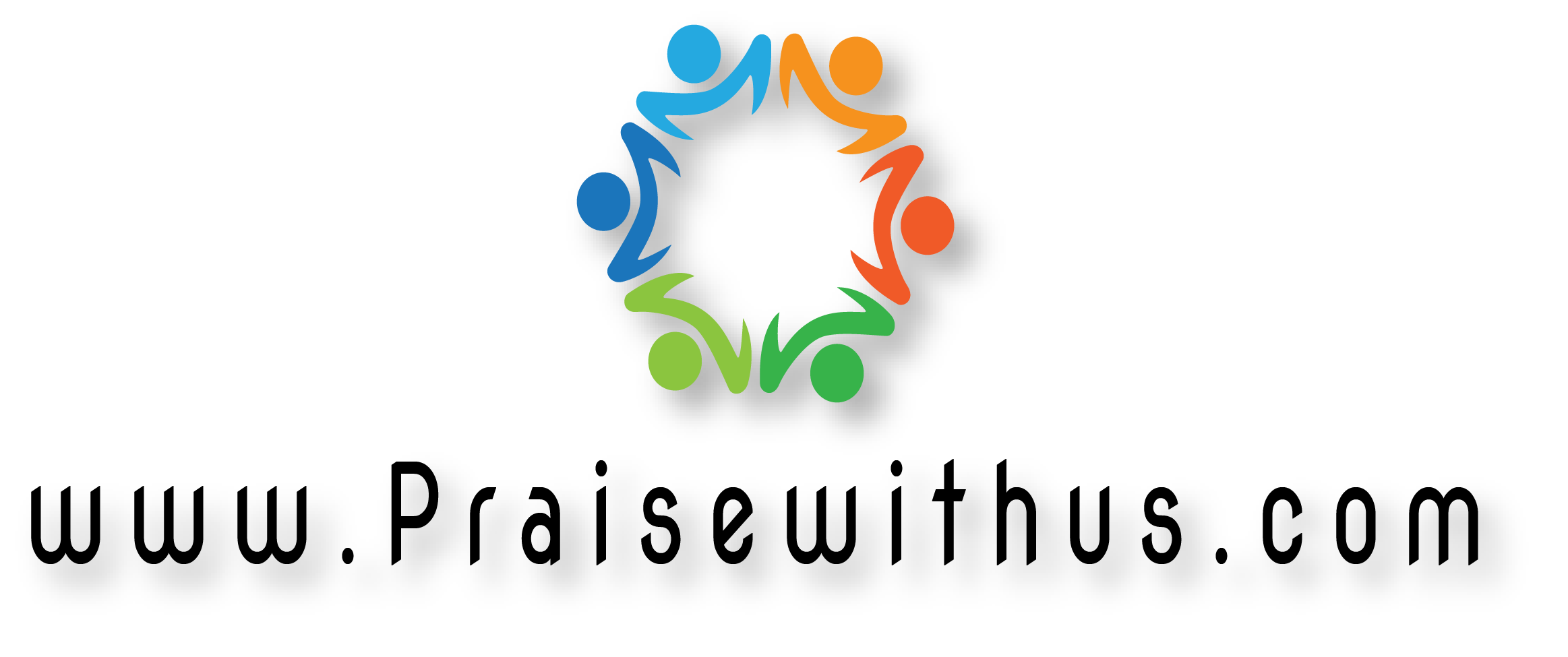 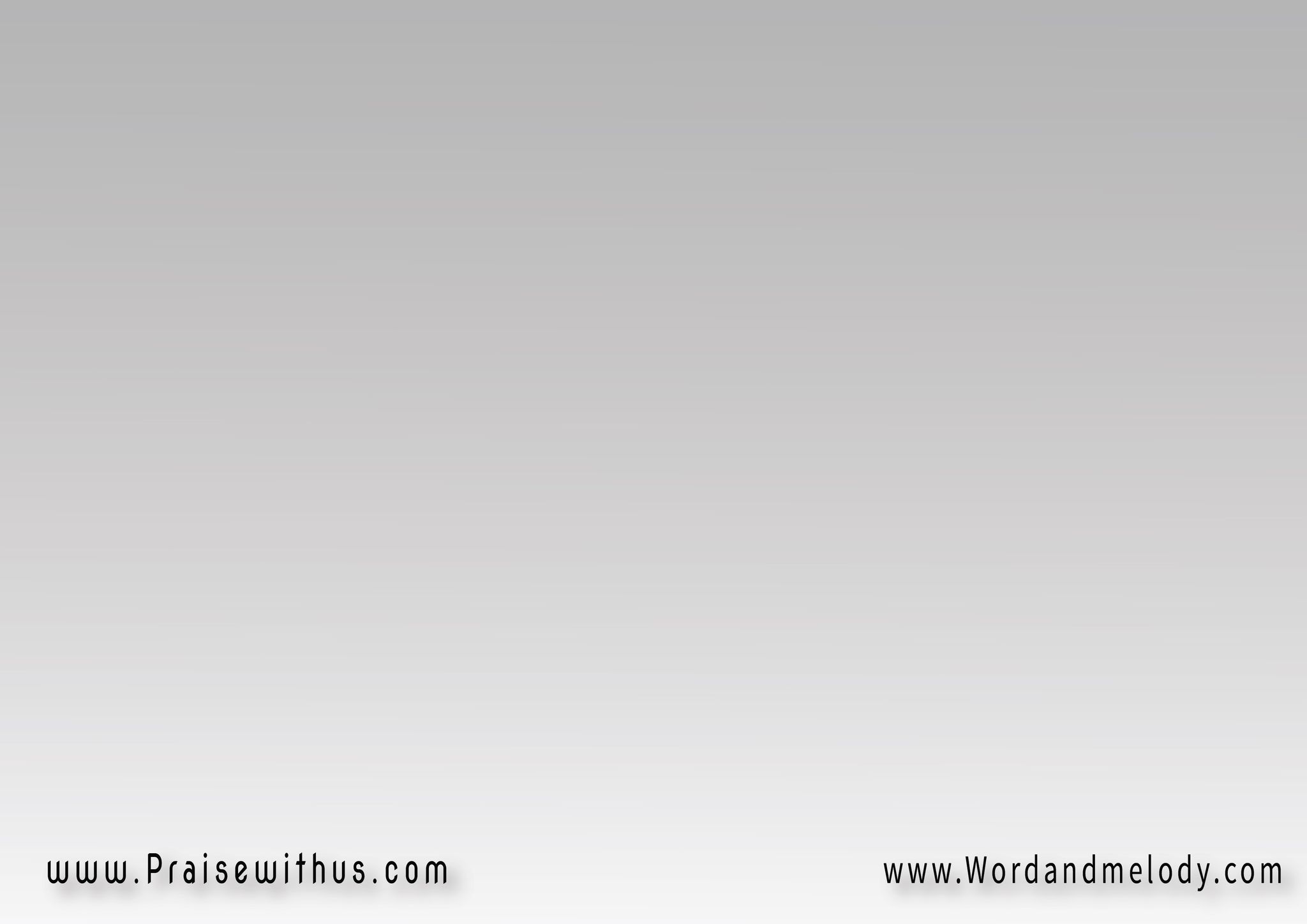 1-
(بحبك أنا مريض  
يا سيدي لا تشفني) 2
(نفسي مازالت ظامئة 
إلى حديثك فاروني) 2
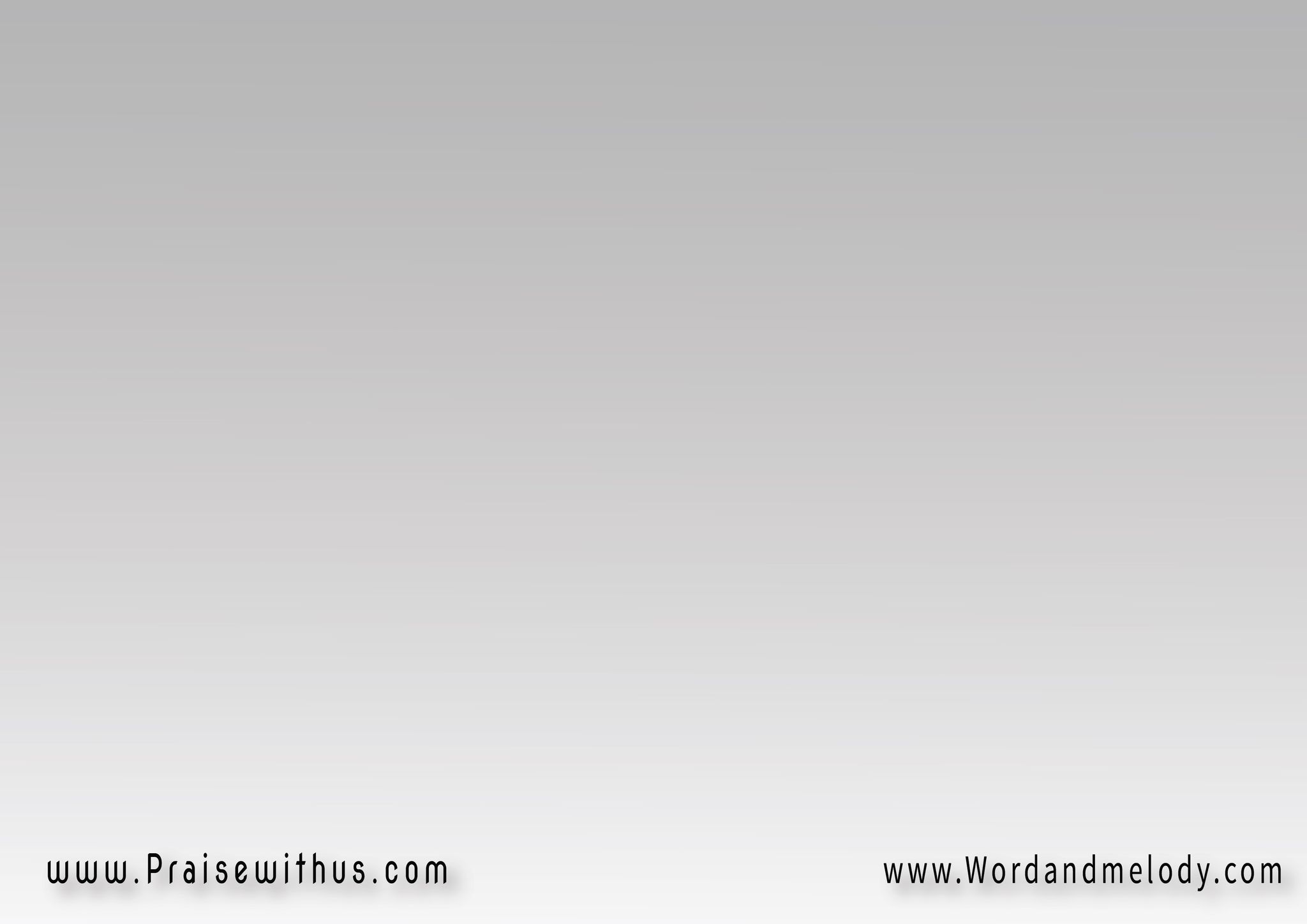 2-
(وسط الآلام تشرق 
بالنور كي تعزني) 2
(وحين تقشع الظلام 
أرى جمالك يسبني) 2
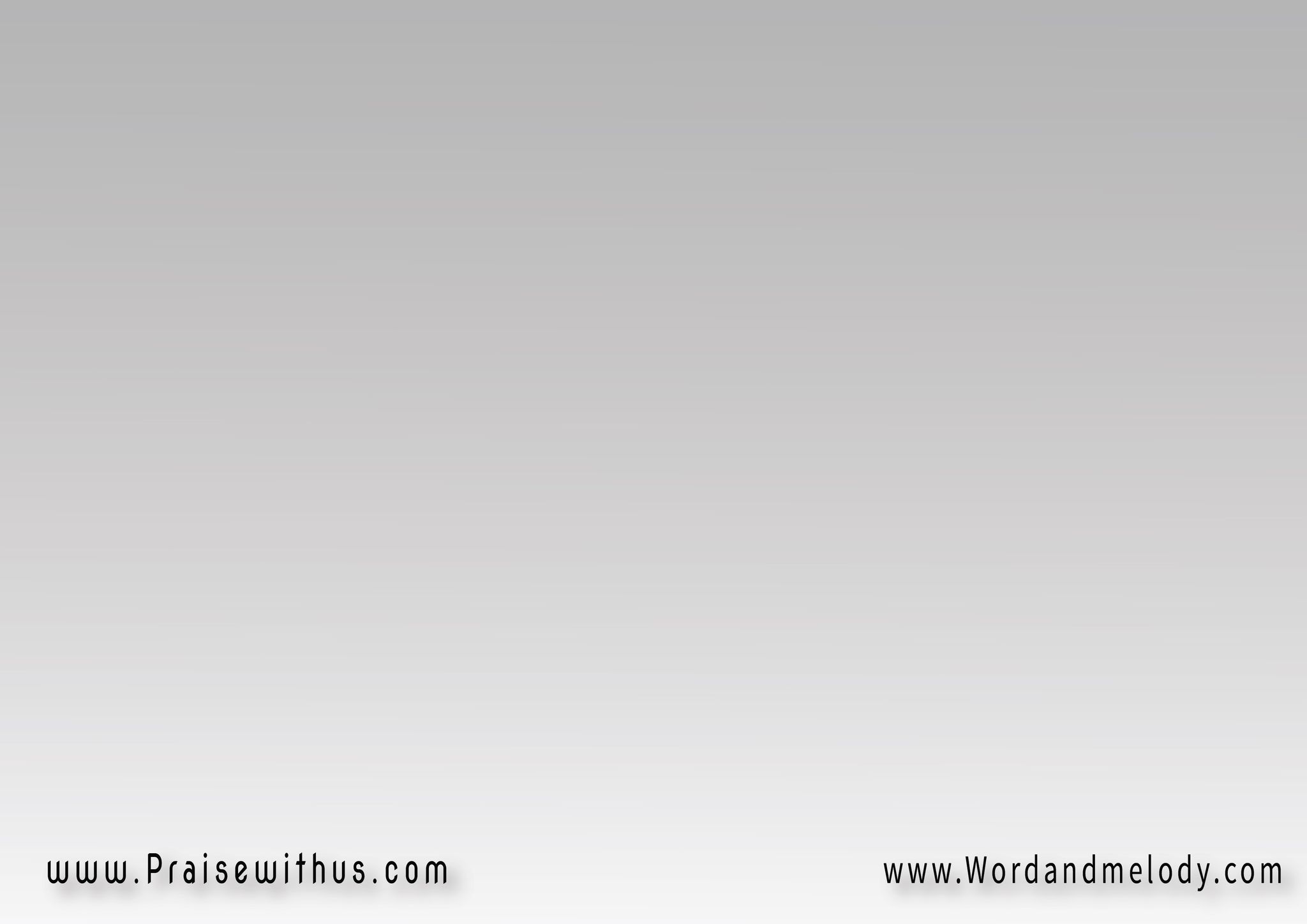 3-
(مخلصي أباركك 
بكل ما في باطني) 2
(وقلبي يشدو ضارعًا 
  قرب الصليب خلني) 2
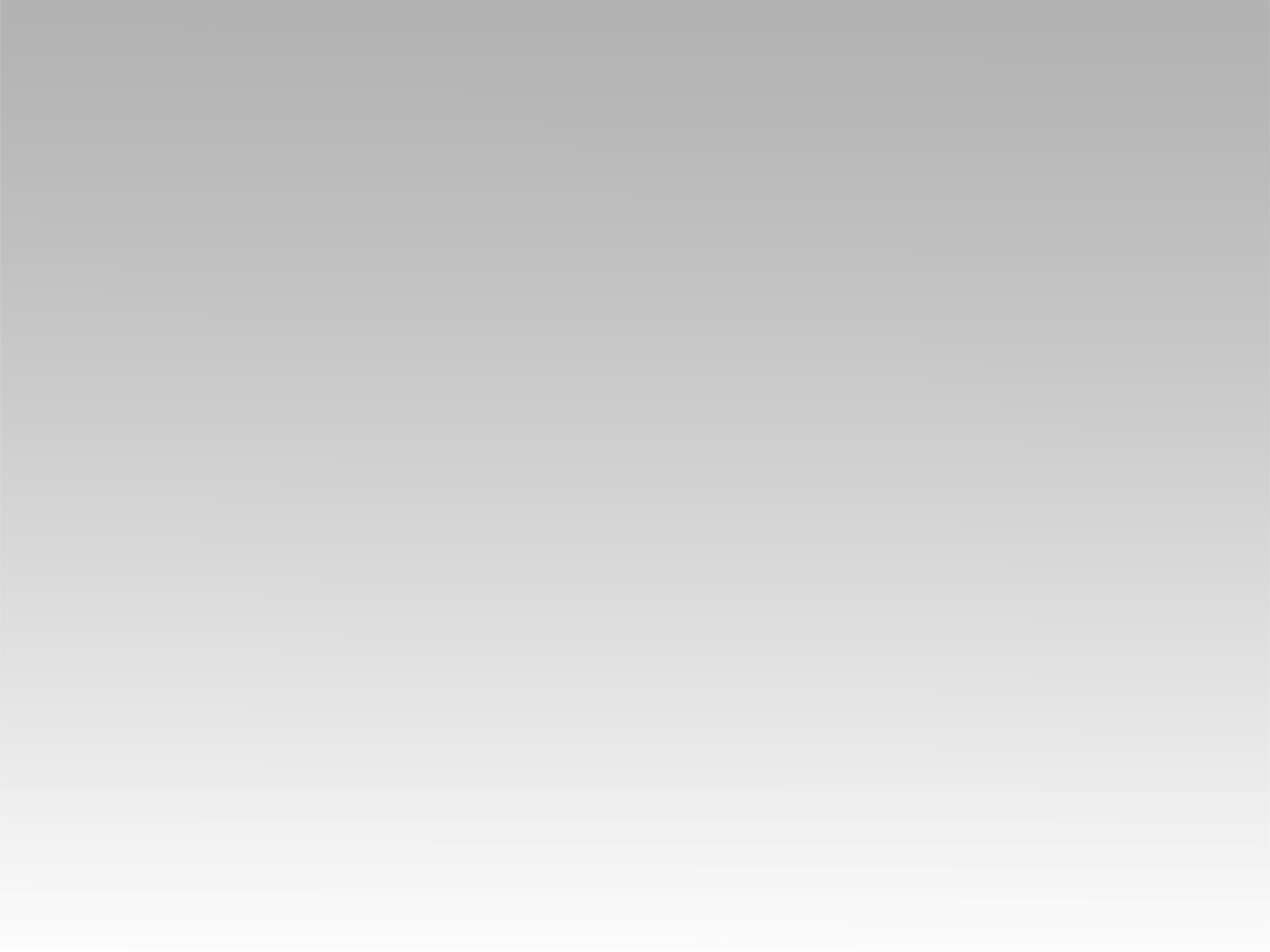 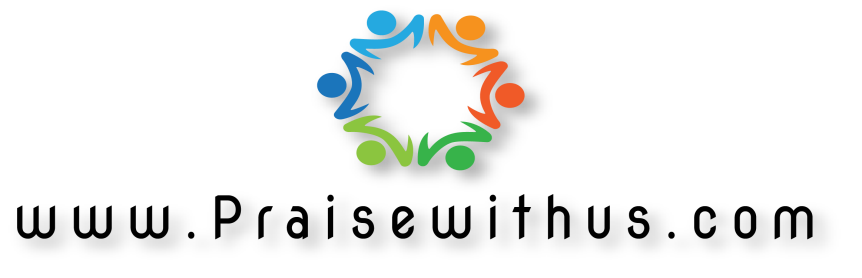